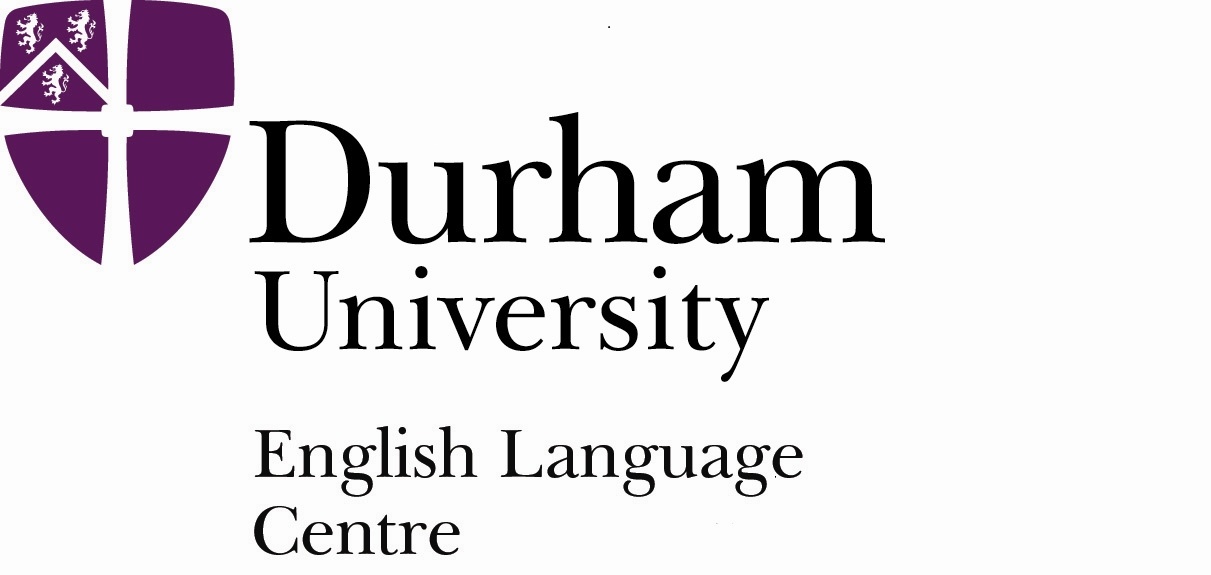 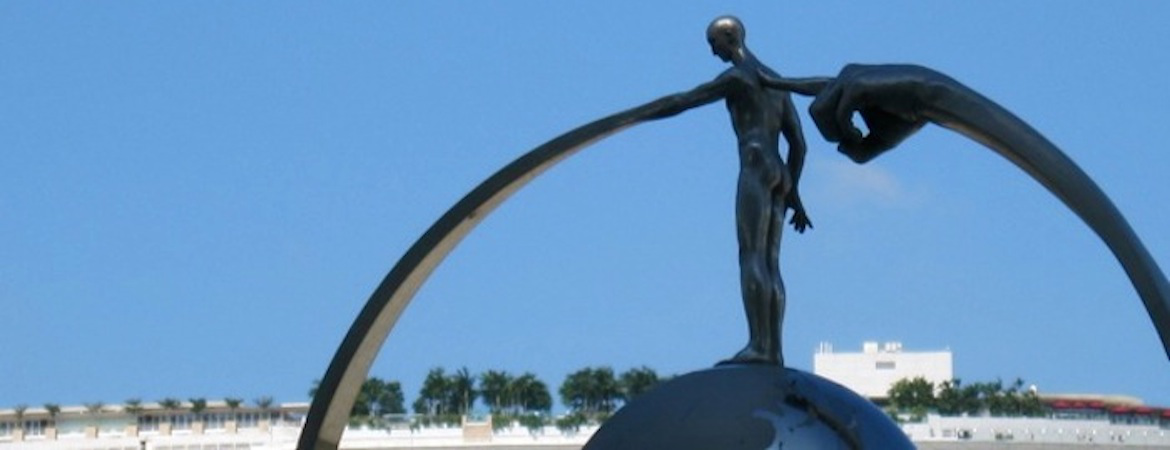 The EAP Practitioner in the Academy:   A Watershed Moment?
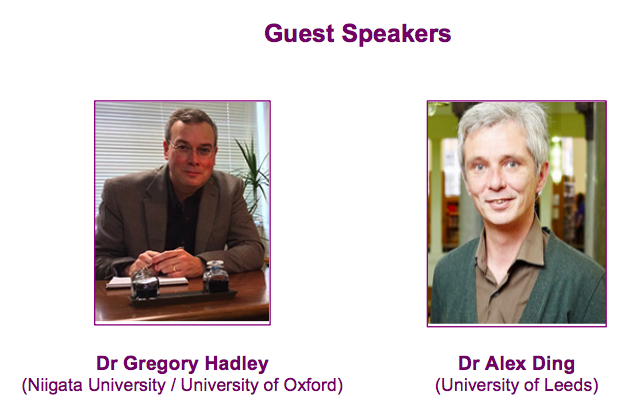 Shape of the Day
10.40  How the Game is Played: Focusing on 					  		 Blended EAP Professionals – Greg
11.20  Questions
11.35  EAP at a Watershed: Rethinking Practitioners’ 		  		 Identity and Agency in Neoliberal Times – Alex 
12.15  Questions
12.30  Lunch
13.45  Clarifying; Critiquing
14.30  Contributing
15.30  Resolutions & Wrap-Up
Clarifying…
Critiquing…
Contributing…
“Not everything that counts can be counted”
Stefan Collini, What are Universities for? 
(2012, p120)